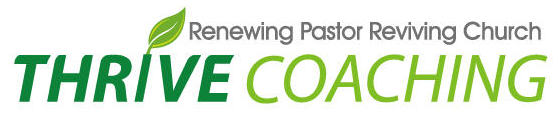 평코칭 리더용
제4과: 목표와 실행전략
GO Thrive Coaching 
11417 S Belmont Dr 
Plainfield, IL 60585 USA
(630)452-5100
www.igomt.com
www.gotracking.org
jamessok-_4@hotmail.com
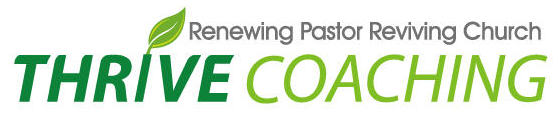 핸드폰을 진동으로 바꿔주시거나 잠을 재우셔도 좋습니다.
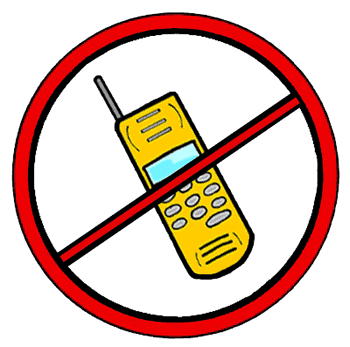 2
제4과  목표와 실행전략
Session 1
목표 세우기
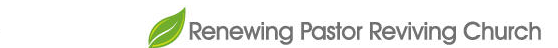 http://www.igomt.com
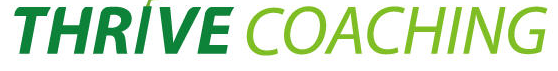 제4과  목표와 실행전략
인생과 사역의 목표 세우기
 “  운동장에서 달음질하는 자들이 다 달아 날지라도 오직 상 얻는 자는 하나인줄을 너희가 알지 못하느냐 너희도 얻도록 이와 같이 달음질 하라. 이기기를 다투는 자마다 모든 일에 절제하나니 저희는 썩을 면류관을 얻고자 하되 우리는 썩지 아니할 것을 얻고자 하노라. 그러므로 내가 달음질하기를 향방 없는 
      것 같이 아니하고 싸우기를 
      허공을 치는 것 같이아니하여”
      (고전 9:24-26)
제4과  목표와 실행전략
1) 인생에 목표가 없는 사람은 성공의 기회가 주어지지 아니한다. 
성공한 사람들은 대부분 목표를 설정한 사람들이었고, 그 목표를 향해 뛰어간 분들이었다. 예를 들면 삼성의 이건희는 삼성전자를 세계 최고의 기업으로 만드는 목표를 실천하기 위해 뛴 사람들이다.
제4과  목표와 실행전략
2)아리스토 텔레스는 “모든 인간의 행동은 목적”이 있다. 
사람이 행복한 것은 당신이 무엇인가 원하는 방향으로 움직여 당신이 무엇인가를 하고 있을 때”고 했다. (all human action is purposeful in some way. You are happy only when you are doing something 
that is moving you 
toward something you 
want )”
제4과  목표와 실행전략
2. 인생과 사역의 목표 세우는 이유
목표를 세우면 효과적으로 일할수 있다.
	(1) 만일 KAL/ Asiana 를 운전하고 인천을 목표 (방향) 로 잡았다면? (어디로 가야 할지 방향설정을 하니… 목적지를 알기에 걱정할 필요 없고, 한길로 가면 됨
 
    (2)만일 에베레스트 산을 향해 등반을 하고자 하는 목표(방향)를 가졌다면?  기대(흥분)되어지고, 등반에 필요한 준비를 철저히 하게 됨,…,

    (3) 만일 당신이 책을 한 권 쓰겠다는 
목표를 세운다면? 원고준비..,기도하고, 
스케줄을 짜게 되고,..관련 책을 읽게 
되고…쉽게,효과적으로 일을 함
제4과  목표와 실행전략
2)목표를 향해 달려간 사람들과 그렇지 아니한 사람들의 차이?
하바드(Harvard Business School)의 MBA과정 졸업생들의 조사(1979-1989년: 10년간):  
84%(목표가 없음))
13%(목표가 머리 속에만 있음)
3%(쓰여진 목표가 있음))
제4과  목표와 실행전략
하바드 MBA 졸업생들의 10년 후의 그 결과는 ?
1.84%의 학생들(개인봉급:$  50,000) 
2.13%의 학생들(개인봉급:$ 100,000)84%의 2배) 
3.3%의 학생들 (개인봉급: $1,500,000)= 84%+13%의 합의 10배)
 위에서 말하는 MBA를 한 어떤 학생의 개인 봉급을 $50,000로 정한 것은 독자가 쉽게 이해하도록 하기 위해 쓴 내용이다. 실질적으로는 미국에서는 MBA한 학생은 훨씬 더 많은 봉급이 책정이 된다.

3)당신은 2013-14년을 향한 쓰여진 목표가 있습니까? (Do you have your written goal?)
제4과  목표와 실행전략
* ”예”(Example)을 들어 볼까요?
개인생활: 매일 오전 5:00-7:00기상, 운동. 규티
가정생활: 가계 수입의 10%는 매월 저축.
직장생활: 회사의 손님 고객을 300명(2011-12년) 
에서 360명(2011년 20%증가)으로 만듬.
(결과 330명의 고객을
확보했다면 10% 달성함)
*사실은 그 해의 목표는 60명
중에 30명이 증가했다면 
50%의 증가임
제4과  목표와 실행전략
3. 어떻게(How) 목표를 세울까? 스마트(Smart)하게 목표를 세워라
(1)구체적으로(Specific): 분명하게
(2)측량하도록(Measurable): 숫자를 표시
(3)달성할수 있나(Attainable): 신뢰성(reliability)
(4)현실적으로(Reality):타당성(Validity)
(5)시간에 정해서(Timely): 날짜, 
  시간 명시
제4과  목표와 실행전략
4. 목표를 이루게 되는 비결은?
쓰여진 목표를 가져라 (Write Your written goal) 
목표를 매일 점검하라:(Review Your goal daily)
3.  목표를 눈에 보이는 곳에 두라: (Visualize Your goal continually)
4.  목표가 성취되도록 기도하라(Pray with Your goal to achieve)
5.  성공할 때 까지 인내심을 
가져라(Persist until You 
succeed)
6.  최고의 목표를 세워라( Set 
Your excellent goal)
제4과  목표와 실행전략
5. 무엇을(What) 목표로 세울까?
당신이 몇 가지의 목표를 세우든지 지금 당장 세워라 
올해 당신이 세운 목표는 무엇인가?비전과 가치에 근거한 목표인가? 아래에 적어 보라.
_____________________
_____________________
_____________________
_____________________
_____________________
_____________________
제4과  목표와 실행전략
6. 목표를 세우고 달려간 사람들?
1)목표를 이루기 쉽지 않다.
“가장 성공한 사람들은 심장이 멈추는 장애물을 경험을 한 사람들이다.” (B.H. Forbes)
“The greatest failure, …and also the greatest success”( Thomas Edison)
“대부분의 사람들은 성공되기 
바로 전에 한 발을 앞두고
그만둔다”(Ross Perot)
절제(Self-control) 없이
이루는 일 없다.
제4과  목표와 실행전략
2) <독수리 훈련> 비디오 보기  

 아래에 각각 비디오를 보면서
배운 바를 3가지만 쓰라.
_____________________
_____________________
_____________________
제4과  목표와 실행전략
3) 목표를 향해 달려라

올해의 목표를 분명히 세워라
목표를 구체적으로 세워라
쓰여진 목표를 가지자
쓰여진 목표를 매일 2-3분씩 반복해서 살펴보고, 기도하자
목표를 이루는데 방해되는 장애물을 이겨 나가자.
하나님이 우리에게 주신 삶과 사역을 극대화 시키자.
제4과  목표와 실행전략
6. 목표를 세우고 실습하기
<독수리 훈련> 비디오를 보고 배운 점.
1) 상처(Scar) 없는 영광(Star)은 없다.
2) 모험이 없는 인생은 결과를 기대할 수 없다.
3) 거친 바람이 힘들지만, 오히려 그것을 이용하라.
4) 편하게 사는 것이 인생이 아니다.
5) 닭장 속에 갇힌 독수리가 되지 말고, 훈련을 받는 독수리가 되자.
6) 예수 믿는 사람은 비둘기가 되고, 동시에 독수리가 되어야 한다.
* 참고:  독수리는 30년을 산후, 다른 30년을 더 살기 위해  부리를 깨어야, 새로운 부리가 나온다. 변화에 도전 없이는 새로운 인생을 살수 없다.
제4과  목표와 실행전략
7. 목표의 이점
한 방향(Direction)을 향해 움직이게 함
   (해야 할 일만 하기에 필요 없는 것 줄일 수 있음)
2.  순간 순간 중간 점검을 할 수 있음(Reviewing)
3.  생산성을 평가 할 수 있음(Evaluation)
4.  현재 상태를 측량할 수 있음 (Measure)
5.  일정표가 생김(mile post)
6.  예산이 만들어짐(Budzet)
GO 뜨라이브 코칭 
목표/실행전략 세우기 샘플(1)
2013년
한국 대구 직할시 DS교회
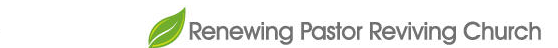 http://www.igomt.com
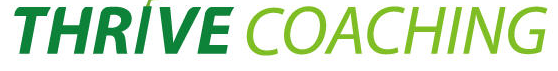 1. 교회 실행전략팀 선정
전략팀장: 이 OO 목사
팀원들: 강 OO 목사, 이OO 강도사,
	안OO 전도사, 최OO 간사, 
	마을장(A):마을장
      마을 장(B):마을장 
	마을 장 (C):마을 장(이상 8명)
 매월 마지막 주 화요일  10:00-12:00 만남
3. 교회 비전
비전: 세상에 빼앗겨 버린 하나님의 영광을 되찾아 드리자(사42:8, 43:21).
*비전선언문: 5대 사역으로 훈련된 318 행복공동체가 사람을 살리고, 키우고, 고치는 교회(마9:35) (창14:13-16)(신10:12ff) (마4:23, 9:35)
4. 교회 핵심가치
1) 우리는 사람을 살리고 키우고 고치는 생명공동체입니다(마4:23, 9:35). 
2) 우리는 318 시스템을 추구하는 행복공동체입니다(창 14:13-1) 
3) 우리는 5대 사역으로 훈련된 사역공동체입니다(막3:13-15).: 5 대사역:
오도록(전도,선교)/ 보도록(예배,교제)/ 배우도록(양육,교육)/ 해보도록(훈련)/ 맡도록(사역,봉사)
5. 교회 목표와 실행전략
목표1) 예배(worship)에 목숨 걸자! 
 
	성경적 예배 교육과 예배 간증문을 통해 예배 	의미를 강화하여, 2차 진단 시 영감 있는 예배 	수치를 74에서 80으로 올리고, 예배 평균 출	석 인원을 현재 545명에서 600명, 예배 시간 	엄수률을 60%에서 80%로 올린다.
5. 교회 목표와 실행전략
목표1) 예배(worship)에 목숨 걸자! 
1)성경적 예배 교육을 실시하여 예배 의미를 강화한다.( 예배의 수치 중 1차 진단에서 NO.45의 수치가 2차 진단에서 70%(+21)로 상승하게 한다.
2)간증문 작성을 통해 영감있는 예배를 경험하게 한다. 영감있는 예배의 1차 진단 점수 74.49에서 80(+5.5)으로 상승하게 하다.
5. 교회 목표와 실행전략
목표1) 예배(worship)에 목숨 걸자! 
3) 예배의 평균 출석 인원을 545(1-3월 평균)에서 600명(+55명)으로 상승시킨다.
등락폭 30명 내로 유지)으로 올리고,
4)예배 시간 엄수율 80%(현재 60%-200명을 100명으로)에 도전한다.
5. 교회 목표와 실행전략
목표1) 예배(worship)에 목숨 걸자! 
1)성경적 예배 교육을 실시하여 예배 의미를 강화한다.( 예배의 수치 중 1차 진단에서 NO.45의 수치가 2차 진단에서 70%(+21)로 상승하게 한다.
실행전략
⓵ 4월 27일 저녁까지 팀 구성하여 예배 의미강화를 위한 집중 기간을 기획함.
⓶ 예배 실태 파악 설문지를 마련하여 5월 12일에 사랑방 시간에 조사하고, 이를 토대로 예배 의미 강화 프로그램을 도출함.
⓷ 성경적 예배 교육 커리큐럼을 선정하여 1개월(4주)씩 2차례 (6월과 11월) 설교함
5. 교회 목표와 실행전략
목표1) 예배(worship)에 목숨 걸자! 
2)간증문 작성을 통해 영감있는 예배를 경험하게 한다.( 영감있는 예배의 1차 진단 점수 74.49에서 80(+5.5)으로 상승하게 하다.
실행전략
⓵ 사랑방 시간에 예배 의식 설문지를 개별 작성하게 하고, 모범 설문 5명 선발하여 포상하고 간증문을 발표하게 한다. 
⓶6월 22일:예배의식 설문내용검토,30일:배포/정리/7월6일:5명 선발/통보, 13일 간증문 최종점검, 14일: 1차 발표, 월별로 첫주에 4명씩 순차)
⓷ 간증 발표 주일 해당 간증문 주보 게재/
아포슬 매거진 활용 홍보함.
5. 교회 목표와 실행전략
목표1) 예배(worship)에 목숨 걸자! 
3) 예배의 평균 출석 인원을 545(1-3월 평균)에서 600명(+55명)으로 상승시킨다.
실행전략
⓵OOO카드를 활용하여 을장 사역 역량을 확대함
⓶ 2주 이상 결석자 및 장기 결석자, 특별관리 전략회의(을장단:5월 5일 주일 저녁) 
⓷ 주일예배 결석자 주간 심방 100% 도전함.
⓸ 예배 분위기 개선을 통해 이질감을 해소하고 예배참여 인원확대 모색함./ 다함께 예배 활용 예배 참여율 극대화 전략회의/ 매월 마지막 토요일 진행상황 평가/전략회의
5. 교회 목표와 실행전략
목표1) 예배(worship)에 목숨 걸자! 
4)예배 시간 엄수율 80%(현재 60%-200명을 100명으로)에 도전한다.
실행전략
⓵ 예배시간 엄수(예배 시작 전 출석)에 대한 현수막 및 배너 설치 (5월 중순) 
⓶ Time Keeper를 세워 예배 순서/시간 점검/ 진행
5. 교회 목표와 실행전략
목표2) 능력에 목숨을 걸자(기도)
성경적 기도관 확립을 통해 누적기도 1만 시간에 도전하고, 월1회 기도응답 간증문을 발표/시상함으로,열정적 영성 69점에서 75(+6)점으로 올린다.
5. 교회 목표와 실행전략
목표2) 능력에 목숨을 걸자(기도)
1) 성경적 기도관 확립을 통해 누적기도 1만 시간에 도전하고,
실행전략
⓵ 기도전략팀 구성(4월 27일)
⓶ 기도학교를 통해 성경적 기도관을 확립하고 기도의 중요성을 알림(7월 한달 4주간: 매주 수요일 저녁 8:00에 아포슬 기도 특강을 강사 세워 진행
⓷ 금요 기도 폭풍 집회 참석 릴레이표를 만들어 전인원 한달 2회 참석 도전함)
⓸ 누적 기도 1만 시간 기준표를 마련하여 기도시간을 체크함.
5. 교회 목표와 실행전략
목표2) 능력에 목숨을 걸자(기도)
1) 성경적 기도관 확립을 통해 누적기도 1만 시간에 도전하고,
⓸ 누적 기도 1만 시간 기준표를 마련하여 기도시간을 체크함.
기도 십일조: 1.5시간 X 7회 X150명=1,575시간
기도학교: 2시간 X 4회 X 60명=480 시간
기도폭풍집회: 3시간 X 22회(11월말)X120명=7,290 시간
매 주일 예배 광고 시간에 누적기도시간 현황 자막으로 홍보
각 기도회 별 누적 시간 체크 담당자 세워,진행현황평가
5. 교회 목표와 실행전략
목표2) 능력에 목숨을 걸자(기도)
2) 월1회 기도응답 간증문을 발표/시상함으로,열정적 영성 69점에서 75(+6)점으로 올린다.
실행전략
⓵ 기도학교 과제로 간증문을 제출/ 잘된 것은 예배시간에 나눔(모범 간증문 4개 선정 시상하고 매월 1회 에배시 간증하게 함)
⓶ 아포슬 기도문을 이미지 파일로 만들어 공동체를 위한 기도에 모두가 동참함(5월 26일까지 기도문 확정, 6월 9일 배포함)
⓷ 배포된 기도문을 가지고 아포슬 PT(pray time)를 만들어 정해진 시간에 단체 문자를 보내고 같은 시간에 기도하게 한다.(7월첫주-11월말/ 매주 랜덤으로 문자 보냄, 기도 페이퍼를 제작하여 응답 나눔
5. 교회 목표와 실행전략
목표3) 능력에 목숨을 걸자(말씀)
성경 읽기의 필요성에 대한 교육을 실시함으로 11월말 까지 누적 100독에 도전하고, 큐티 주2회에서 주3회로 올리고, 성경 암송을 점진적으로 실시하여 11월 말까지 100명이 암송하도록 하여 열정적 영성 68.9점에서 75점으로 올린다.
5. 교회 목표와 실행전략
목표3) 능력에 목숨을 걸자(말씀)
1) 성경 읽기의 필요성에 대한 교육을 실시함으로 11월말 까지 누적 100독에 도전하고,
실행전략
⓵ 4월 27일 저녁까지 팀을 구성하여 말씀 훈련 강화를 위하 집중 기간을 기획함.
(팀구성:이강도사/김oo/김oo/최oo/차oo/ 8월 집중 기간 전략 회의를 000일 가진다)
⓶ 성경읽기의 필요성에 대한 교육 실시
(아포슬 개인 성경읽기 설문지 준비/설문지 배표/정리/ 데이터 분석/전략회의/ 성경읽기 필요성 교육 커리류럼/방법 결정 전략회의(5월 19일)
5. 교회 목표와 실행전략
목표3) 능력에 목숨을 걸자(말씀)
2) 11월말 까지 누적 100독에 도전하고,
실행전략
⓵ 100독에 대한 구체적인 실행 지침을 세우고 집중 기간을 가지며, 일정 양식지를 제작하여 매주 사랑방 별로 배포/체크하여 제출함
⓶ 주보 간지 및 본당에 비치-한주간 읽은 장수 표시
⓷ 1독할 경우 주보 기재/상품 증정 (예: 2013-01 이용재 1독)
⓸ 8월 집중 기간 전략 회의를 000일에 가져서 구체적인 전략을 보완한다./누적 100독 프로잭트 진행 현황 평가/전략 회의를 000일마다 가짐
5. 교회 목표와 실행전략
목표3) 능력에 목숨을 걸자(말씀)
   3) 큐티 주2회에서 주3회로 올리고,
실행전략
⓵ 생명의 삶 큐티 교재 큐티 30% 이상 달성함
⓶ 한달에 한번 4명 정도 큐티 나눔을 간지 작업해서 아포슬에 배부함(매월 첫주일)
⓷ 교역자들 한달에 한번 기재/큐티 생활화 강조/ 기재한 사람에게는 소정의 상품 제공
⓸ 사랑방 큐티 나눔 시 가장이 선택하거나 자발적으로 참여할 수 있도록 할 것.
한달에 한번 큐티 생활와 조사해서 주보에 %로 성장률 표시(4주째) 예:지난달 큐티 30%, 이번 달 큐티:40%
5. 교회 목표와 실행전략
목표3) 능력에 목숨을 걸자(말씀)
   4) 성경 암송을 점진적으로 실시하여 11월 말까지 100명이 암송하도록 하여
실행전략
⓵ 네비게이트 암송 60구절을 한주에 두 구절씩 암송
⓶ 아포슬 개인 암송 생활 현주소 파악(설문지)
⓷ 사랑방 모임시 2구절씩 서로 체킹, 각 파트 마치면 12구절씩 시험 실시(시험 예정일 설정함)
⓸ 11월 말에 60구절 시험 실시
    고을 별로 시험지 색상을 다르게 하여 바꿔서 채점 하   도록 함
5. 교회 목표와 실행전략
목표3) 능력에 목숨을 걸자(말씀)
   5) 열정적 영성 68.9점에서 75점으로 올린다.
실행전략
⓵ 말씀 읽기 큐티, 암송 등을 생활화 할 수 있도록 체크 및 평가함 
⓶ 말씀 읽기, 큐티, 암송 등 설문조사 실시(6월 2일)
(배포/정리 ooo담당자)/결과를 6월 9일에 지도부에게 공지/ 8월 첫 주에 예배 시 ppt 화면 공지함
⓷ 암송과 성경읽기 큐티는 6월부터 사랑 방별로 실시
⓸ 경건훈련 체크지와 설문지 질문을 5월 19일, 26일 에 2번 만남을 하면 완성시킴
5. 교회 목표와 실행전략
목표4) 전도에 목숨 걸자! 
	자연 전도로 200명 등록하여 50명을 정착시키고 새생명 축제 때 태신자 1000명을 작정하여 300명 이상 전도하고, 50명 이상을 정착시켜 100명을 전도한다.
5. 교회 목표와 실행전략
목표4) 전도에 목숨 걸자! 
1) 자연 전도로 300명 등록하여 100명을 정착시키고
실행전략 : 
⓵ 2012년  새가족 정착현황 및 자료 정리
5월 18일까지 2012년 등록한 새가족  정착수 파악
6월 18일까지 2012년 등록하였지만 정착하지 못한 분들의 사유와 문제점 파악
파악한 자료를 토대로 새가족들의 정착 방안을 위한 전략 회의를 하고 해결책을 6월 22일까지 정리함
⓶ 2013년 상반기 새가족 등록현황 및 정착 정리
7월 1일까지 2013년 1월부터 등록한 새가족의 현황을 조사하고 지금까지 정착율을 데이화 함.
상반기 등록자 중 장기 결석자 7,8월에 실시함
5. 교회 목표와 실행전략
목표4) 전도에 목숨 걸자! 
1) 자연 전도로 300명 등록하여 100명을 정착시키고
실행전략 : 
⓷ 새 생명 리더 역량 강화
새 가족 섬김이 교육을 통해 새 가족 리더들의 역량을 강화함
주변의 대형교회들을 탐방하여 타 교회 청년부 새가족 시스템을 6월 15일까지 조사하고, 그 보고서를 6월 22일 까지 작성 제출함
적용 방안을 브리핑함
9월 외부 강사를 초빙해서ㅓ 새가족 섬김이 교육과 새생명축제와 연관된 세미나를 엶(강사 선정기간은o/o까지)
5. 교회 목표와 실행전략
목표4) 전도에 목숨 걸자! 
2) 새생명 축제 때 태신자 1000명을 작정하여 300명 이상 전도하고, 50이상 정착시켜 100명을 전도한다.
실행전략 : 
⓵ 2013년 새생명 축제 
새생명 축제를 상반기(4/7-5/5,1개월), 하반기(9/1-11/3, 2개월) 2회 함
7월 중에 새생명 축제 9주 전략을 마무리하고, 새생명축제 진행위원을 선출함(8/3)
1차 진행위원 모임(8/4 예배 후 가짐)
새생명 선포식(9/1)에 가짐
5. 교회 목표와 실행전략
목표4) 전도에 목숨 걸자! 
2) 새생명 축제 때 태신자 1000명을 작정하여 300명 이상 전도하고, 50이상 정착시켜 100명을 전도한다.
실행전략 : 
⓶ 2013년 새생명 팀 새생명 축제에 연계되어 사역할 수 있도록 7월까지 모든 사역을 정리함
평가/전략 회의가 있음. 
1차 새생명축제를 했을 때 72명 등록에 대한 2차 새생명 축제  전략 수립함
2. 교회의 양적 목표 설정(1)
Tex
Text
Text
Text
Text
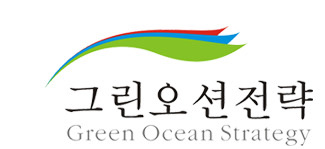 교회의 양적 목표 설정(2)
Tex
Text
Text
Text
Text
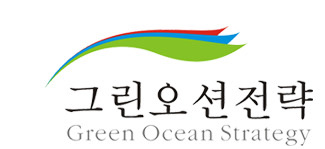 2. 교회의 질적 목표 설정
Tex
Text
Text
Text
Text
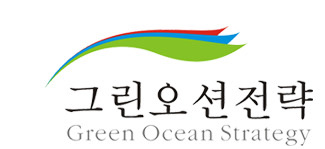 제4과  목표와 실행전략
Session 2
전략 세우기
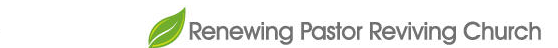 http://www.igomt.com
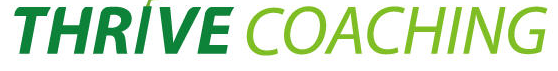 제4과  목표와 실행전략
1.전략의 의미
1) 전략이란 고대 그리스어인 “Strategos(스트라티고스)”(랄프 쇼이스 지음, “전략사전”2011, 옥당,p.23)에서 왔다.
2) “Strategos(스트라티고스)”는 “Stratos(스트라토스)”(군대나 민중집단) 이라는 말과 “agein(아게인) (이끌다, 몰아가다 혹은 움직이게 하다) 라는 뜻의 합성어이다.(*)
3) “strategos(스트라티고스)”는 자신의 자원을 목적에 맞게 가장 적절하게 이용하는 영리한 군사 역할만이 아니라, 군대를 격려하고 열광하게 만들어 목표를 향해 전진하게 이끄는 사람을 의미한다.
제4과  목표와 실행전략
2.실행전략(Operative Strategy)이란
1) 실행전략은 피트 에프 드러커(Peter Ferdinand Drucker)의 목표 관리에서 나왔습니다.
2) 그러므로 실행전략은 목표 관리를 말하며(MBO: Management by objective), 조직 단위를 위해 정의돤 전략들을  직원들에게까지 전달하는 역할을 말합니다.(p.60) 
 3) 직원들에게 기업 전체의 명령 체계를 관통하는 MBO 과정을 통해 전략이 실제로 관철될 수 있게 되는 것을 말합니다.
제4과  목표와 실행전략
3.Building Bridge만들기
현재와 미래 사이에 세운 목표를 이루기 위해서는 빌딩 브리치를 만들어야 한다. 실행전략은 반드시 당신의 교회가 가진 비전과 가치 위에 세워져야 한다. 그 비전과 가치에 근거해서 올해의 목표를 세우고, 그 목표를 이루기 위한 실행 전략을 구체적으로 세워야 한다.
제4과  목표와 실행전략
2) 그러기 위해 할 일은 아래와 같습니다.
(1) 야무진 결심을 하고 타임(Time)을 정하기;언제까지!
(2) 무서운 집중력과 반복적인 학습과정 밟기.(하루 시간의 1%를 쏟기)
(3) 장애물을 뛰어 넘는 자세를 가지기,(장애물이 없는 것이 이상하다고 생각하기)
(4) 이룰 수 있다는 자신감(confidence)을 가지기,“나의 사전에는 불가능이 없다”(나폴레옹). “내게 능력 주시는 자 안에서 할 수 있느니라”(빌4:13) 
(5) 기도로서 밀고 나가기(기도는 든든한 무기임)
4. 교회가 준비할 자료물
1) 당신의 교회 역사적 자료,현황, & 장/단점 파악하라
Tex
Text
Text
Text
Text
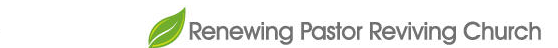 http://www.igomt.com
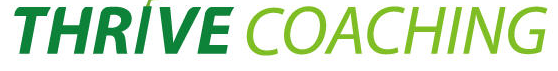 제4과  목표와 실행전략
4. 교회가 준비할 자료물
실행 전략을 세우기 위해 준비할 자료물
자기/교회를 진단하라(신빙성 있는 도구)
	1.자산평가: 강점, 은사, 리더십 스타일과 기질
	2.목회자 건강진단: GO목회 건강진단 도구
	3. 교회 건강진단: NCD/ GO 교회 건강진단 도구
      4. 교회의 비전과 가치에 기초한 목표와 실행전략
(2)GO 건강진단 보고서에서 나온 자료를 참고하라
    당신의 교회의 NCD와 GO전략 도구로 건강 상태를 진단된 결과를 기초로 나온 약 30-40쪽의 리포트가 보고 연구하기 바랍니다.  
(3) 교회가 가야 할 목표와 실행전략을 만들어라. 
    NCD나 GOS에서 나온 교회의 건강진단과 리포트를 보고 교회     
    리더들(실행 전략팀: Task Force Team, 3-8명)과 모여 개 교회의 상황   과 형편에 맞추어 다시  실행 전략을 세웁니다. 그 후에 교인 총회에서 다시 공유한 후에 실행 합니다.
제4과  목표와 실행계획
5. 실행 전략을 세우기 위해 할일
3가지로 나누어서 세워라
	(1) Satisfactory Goals.보통(출석 4% 성장)
	(2) Expected Goals:희망(출석 5% 성장)
	(3) Exceptional Goals:예외(출석 6% 성장)
2) 신속성을 가져라
	(1) 오늘의 할 일을 내일로 미루지 말라
	(2) 기한(dead Line)을 정하라.  
     (3) 경영 컨설턴트 혼다 켄의 연구조사(*)
    그가 백만장자 12,000명을 대상으로 인터뷰의 설문조사를 실시한 결과 고액 소득자일 수록 응답시간이 빨랐다. 폴 멕케나가 수 많은 부자들과의 인터뷰 한 결과 성공요인 여섯 가지 중 “신속성”이 다섯번째임
제4과  목표와 실행전략
5. 실행 전략을 세우기 위해 할일
3) 추진력을 발휘하라.
4) 지혜롭게 짜라:창의적 아이디어를 가져라(**) “레스토랑 입구에 노숙자 한 명이 피켓을 들고 있었다. ‘집이 없어요, 도와 주세요”지나가던 한 남자가 이 노숙자에게 2달러를 쥐어주며 피켓의 문구를 바꾸고 두 시간만 더 서 있으면 5달러를 주겠다고 제한했다. 두 시간이 지난 후 식사를 끝낸 남자가 노숙자에게 약속한 5 달러를 내밀었다. 그 노숙자는 5달러를 사양하면서 오히려 10달러를 주겠다고 내밀었다. 두 시간 동안 무려 60달러를 벌었기 때문이다. 그 남자가 바꿔
제4과  목표와 실행전략
5. 실행 전략을 세우기 위해 할일
4) 지혜롭게 짜라:창의적 아이디어를 가져라(**) 써준 피켓의 문구는 “배고파 보신 적이 있나요?”였다.” (패트릭 링보아제, 마케팅 전문가) 

    당신은 다음의 문구를 어떻게 바꾸면 사람들의 시선을 더 얻을 수 있습니까? 바꾸어 보시기 바랍니다. “저는 앞을 못 보는 맹인입니다”를 어떻게 바꾸면 좋을까요?  

     “봄이 왔으나, 저는 그 봄을 볼 수 없습니다”.
제4과  목표와 실행전략
5. 실행 전략을 세우기 위해 할일
5) 멘토/ 코치의 도움을 받아라.
6) 결과를 관찰하고 기록하라. 
	(1) 매3개월마다(적어도)
	(2) 3-5명의 전략 팀이 모여
	(3) 성취(Accomplishment)한 것과 앞으로 할 것(Challenge) 정리
7) 쉬운 일에 빠지지 말고, 중요한 일을 농치지 말라(Priority)
8) 열심히 일하기 보다 생산적으로 일하라
9) “세이렌”을 이기라.(본문 12.p 읽기)
제4과  목표와 실행전략
5. 실행 전략을 세우기 위해 할일
“트로이 전쟁에서 오디세우스는 사랑하는 가족이 있는 고향으로 돌아가는 길에, 미녀 키르케의 유혹에 빠져 가족들을 잊고 그녀와 동거를 하게 된다. 뒤 늦게 정신을 차린 오디세우스는 키르케의 만류를 뿌리치고 다시 고향을 향해 배를 띄운다. 그러나 고향으로 가려면 반드시 이타나 섬을 지나쳐야 하는데, 그곳에는 달콤한 노래로 선원들을 유혹해 잡아먹는 바다 요정 세이렌 자매가 살고 있었다. 그 섬에는 부서진 배와 선원들의 뼈가 산처럼 쌓여 있다. 오디세우스는 부하들이 세	이렌의 노래를 듣지 못하도록 밀랍으로 귀를 막게 하고, 자신의 몸을 쇠사슬로 돛대에 묶게 한 뒤 항해를 시작했다. 섬을 지나자 세이렌 자매는 여느 때처럼 달콤한 노래로 선원들을
제4과  목표와 실행전략
5. 실행 전략을 세우기 위해 할일
유혹했다. 마법에 걸린 것 쳐럼 세이렌의 유혹에 빠져든 오디세우스는 발버둥을 치면서 쇠사슬을 풀어달라고 명령하지만 아무도 그 명령을 듣	지 못해 무사히 섬을 빠져 나가게 된다. 비상 경보를 의미하는 사이렌(siren)이라는 단어는 이렇듯 유혹을 상징하는 바다 요정 세이렌(seiren)에서 기원했다. 지금 내 목표 달성을 위해 나를 유혹하고 있는 세이렌의 노래는 무엇이고, 그에 대비해 	내가 준비하고 있는 귀마개와 쇠사슬은 무엇인가?”
제4과  목표와 실행전략
5. 실행 전략을 세우기 위해 할일
10) 한번 목표를 정하면 그 목표에 눈을 떼지 말라
    ”지지지 중지, 행행행 중성”(가도 가도 또 가다가 보면 알게 되고, 행하고 행하고 또 행하게 되면 이루게 된다)
    “머리 속으로 자신이 바라보는 것을 생생하게 그리면 온 몸의 세포는 모두 그 목적을 달성하도록 방향을 조절한다”(아리스토텔레스)
     “한가지 목표에 몰두하면 대뇌의 망상체가 고성능 필터를 작동시킨다. 그래서 목표와 관련된 것들에 대해서는 민감하게 반응하고 나머지는 무시한다. 이것이 “선택적 주의 집중”이라 한다.
제4과  목표와 실행전략
5. 실행전략을 세우기 위해 할일
10) 한번 목표를 정하면 그 목표에 눈을 띄지 말라

 “어디서 누구와 무슨 일을 하든 그 일을 목표와 관련시키고 목표에서 생각의 끈을 놓지 말라. 우리 주변에는 목표 달성을 도울 수 있는 노재 들이 마치 전파처럼  가득 차 있고, 우리가 안테나를 세우기만 하면 그것들은 우리의 목표 달성을 돕기 위해 빠른 속도로 물려 든다. 목표에서 눈을 떼지 않는 사람, 목표의 안테나를 높이 세우는 사람은 주변에서 아무리 방해를 해도 원하는 주파수를 잡아 낸다”(****)
제4과  목표와 실행전략
5. 실행전략을 세우기 위해 할일
11) 하루에 1%라도 목표와 관련된 일을 하라
12) 목표와 관련된 책,기사, 그림 등을 스크랩북 하라.
13) 목표가 이루어지고 있는 과정에서 얻어지는 것들을 진열하라. (세미나 광고, 베너, 명찰, 차트..)
14)목표가 동일한 사람들과 정기적인 모임을 가져라. (사자는 한번 목표를 정한 먹이 감이 나타나면 아무리 바로 옆에 다른 동물이 나타나도 목표 실행에 흔들리지 않습니다)
제4과  목표와 실행전략
6. 성과가 나타나지 않을때
포기 하지 말라, 난공불락을 계속 도전하라

  (1) 미국 마켙 리서치 다트넬(Dartnell)에 의하면 세일즈 맨이 한번 거절 당하면 48% 포기, 두번 거절 당하면 25% 포기, 그리고 세번 거절 당하면 12% 포기합니다. 그러나 전체 매상의 80%는 세번 거절 당한 12%의 세일즈 맨들이 전체 매상의 80%를 판다는 사실을 기억하기 바랍니다.(임계점<critical point>인 100도가 넘어야 물은 끓습니다(99도에서는 끓지 않습니다). 임계점을 넘어야 역사가 일어 납니다.(*****)
제4과  목표와 실행전략
6. 성과가 나타나지 않을때
1) 포기 하지 말라, 난공불락을 계속 도전하라
  (2) 대나무 중에 최고로 치는 모죽의 이야기 … 씨 뿌리진 5년 동안 아무리 물을 주고 가꾸어도 싹이 나지 않는다. 하지만 시기가 지나면 어느 날 손가락 만한 죽순이 돋아나 주성장기 4월인데 4월이 되면 갑자기 하루에 80센터 미터씩 쑥쑥 자라기 시작한다. ..5년간 긴 세월 동안 땅속 보이지 않는 곳에서 성장의 준비를 했기 때문이다. 수 많은 사람들이 임계점에 달하기 전에 포기한다. 실패하는 사람들의 공통점이 바로 임계점이 존재한다는 사실을 가정하지 못하기 때문이다. 사역도 마찬가지이다. 당신은 사역을 포기 포기하는 순간 성공이 코 앞에 있다는 사실을 명심하라.
47과  목표와 실행전략
6. 성과가 나타나지 않을때
(3) 1997년-2006년까지 10년 동안 무려 310조 원을 벌어들인 <해리포트> 시리즈의 저자 조앤 롤링은 처음 책이 출판될 때가지 무려 12군데 출판사로 부터 거절을 당했습니다. 전 세계 47개국 이상의 언어로 번역되어 1억 부 이상이 팔려나간 잭 캔필드와 마크 한센의 <영혼을 위한 닭고기 스프>는 출판될때까지 무려 33개의 출판사로부터 거절을 당했습니다. 100편이 넘는 소설을 써서 2 억부 이상을 판매한 루이스  라모르는 첫 원고의 출판을 무려 350번이나 거절 당했습니다. 나중에 탁월한 공로를 인정받아 작가로서는 처음으로 미국 의회로 부터 특별훈장을 받은 그는 ’모든 것이 끝났다고 여기는 그 순간이 있다. 하지만 그때가 곧 시작이다”라고 말했습니다.
제4과  목표와 실행전략
6. 성과가 나타나지 않을 때
2) 평균 법칙을 알아라.
(1)보통 세일즈 맨들이 평균 몇 번씩 실패하면 다음에 계약이 성취되는가?  자동차 세일즈 맨으로써 고객으로부터 만일 20번째 설득해서  한대를 팔았다면, “20번씩이나 거절을 당했다고 한다면, 거절당할 때마다 계약이 성사되었을 때 얻은 수입의 20분의 1씩 벌고 있다고 생각해 보면 어떻습니까? 이것이 바로 평균의 법칙입니다”.(세일즈맨 동기 부여 분야의 명강사, 리사 하메네스)
(2)만일 당신이 자동차 한대를 팔기 위해 20번 거절을 당했고, 그 후에 팔아 1,000달러가 남았다면, 한번 거절을 당할 때 마다 당신은 50달러씩을 벌고 있었습니다. 그러므로 당신이 손님으로 부터 거절 당하는 순간마다 속으로 이렇게 외칩니다. “와! 나는 50달러를 벌었습니다”
제4과  목표와 실행전략
6. 성과가 나타나지 않을 때
2) 평균 법칙을 알아라.

(3) 당신의 삶이나 사역에서 더 이상 소용이 없다고 생각해서 포기하려 다가, 포기하지 않고 성취를 한적이 있습니까? 그러나 반대로 포기한 적은 있습니까? 왜? 아래에 적고 옆 사람과 나누기 바랍니다.

___________________________________________________
제4과  목표와 실행전략
6. 성과가 나타나지 않을 때
5.  성과 측정(성과와 역량과의 관계)
 
역량(Competency) X(곱하기) 실행력(Action) = 성과
예)	0.5(50%) X(곱하기) 0.5(50%) = 0.25(25%) 
	0.4(40%) X(곱하기) 0.8(80%) = 0.32(32%)
	1.0(100%) X(곱하기) 0.0%(0%) = 0.0(0%)
	0.2(20%) X(곱하기) 1.0(100%) = 0.2(20%)
	0.8(80%)X(곱하기) 0.9(90%) =0.72(72%)

 * 실행력은 실행 계획이 아니라, 일을 이룰 수 있는 기술이다. 즉 효과적인 방법이다.
제4과  목표와 실행전략
(특강1) 스마트 실행 전략(비전a)
I.  교회 비전을 받아라.(잠29:18)    
	☞ 교회의 방향 설정을 위함
	● 비전의 “정의”는?
		미래 교회 그림(future church picture)
	● 막연한 그림이 아니라
	    도전적인 그림(challenging picture) 
	● 그림은 누가 주는가?
      	하나님이 주심(God’s given picture)
	● 그림이 어디서 나오는가?
	 	하나님의 말씀으로 부터(from the word of God)
제4과  목표와 실행전략
(특강1) 스마트 실행 전략(비전b)
I.  교회 비전을 받아라.    
	☞ 교회에 주신 비전의 가치 측정
	● 그 비전을 위해 생명을 드릴 수 있나?
		시간/물질/온 생명을 드려도 아깝지 않다.
	● 그 비전이 당신의 심장을 박동하게 하는가?
	    앞으로 이루어질 비전을 생각하면 심장이 약동한다.
	● 그 비전이 영적 에너지를 공급해 주는가?
      	심장이 온 몸에 피를 공급하듯이 삶에 생기를 준다.
	● 그 비전이 당신의 삶을 지배하는가?
	 	내 삶의 모든 영역에 영향을 미치고 있다.
제4과  목표와 실행전략
(특강2) 스마트 실행 전략(핵심가치a)
II.  교회 핵심가치를 정하라.(빌3:8)    
	☞ 교회의 방향과 진로 설정을 위함
	● 핵심가치의 “정의”는?
		영원히 변하지 않는 믿음  (forever and unchanging belief/faith)
	● 핵심 가치는 많은 가치 중에서 가장 중요한 가치?
	    많은  가치들 중에서 가장 큰 가치를 정하라. 
	● 핵심 가치는 어디에 근거하는가?
      	하나님의 말씀에서 나옴(예: 예수님의 가치 중 하나는  “사랑”,”희생”,”섬김”,.”영혼 구원”등)
	● 핵심가치는 비전을 이루어가는데 얼마나 중요?
	 	예!, 비전을 이루어가는데 절대적임
제4과  목표와 실행전략
(특강2) 스마트 실행 전략(핵심가치b)
II.  교회 핵심가치를 정하라.    
	☞ 교회의 방향과 진로 설정을 위함
	● 비전과 핵심가치는 영어로 말하면?
		비전은 where are you going?(어디로? 도착지가 어디인가? 당신이 머리 속에 있는 그림은 어떤 그림인가?)이라면 핵심가치는 Who are you?(당신은 누구인가? 당신의 존재는?)이라 할수 있다. 
	● 시간이 지나면서 가치는 변하는가?
	    아님! 만일 시간이 지나 변하면 가치로 정할 수 없다. 
	● 그러면 가치가 수정되거나 더해 질 수 있는가?
      	 예, 수정 가능, 3가지에서 4-5개로 더 할 수 있음  
	● 핵심가치는 몇 개 정도 정할까?
	 	가능하면 4-7개로 정하라.
제4과  목표와 실행전략
(특강) 스마트 실행 전략
III.  문제를 Define(찾아)하라.    
	☞ 진로나 방향을 설정하기 위함
	● 교회가 가진 강점(Strength)을 발견하라
		(교회 건강진단 처방 리포트를 참고)
	● 가장 큰 문제점 3-5개를 발견하라.
	    (교회 건강진단 처방 리포트를 참고) 
	● 그 문제를 일으키는 근본 원인을 찾아라
	● 3-5개가 전체 문제의 80% 됨을 알라.
	(할일) 	1) 교회 건강진단을 실시하기
			2) 교인들(각부서/기관)의 의견 수렴
제4과  목표와 실행전략
(특강) 스마트 실행 전략
IV.  전략 팀을 형성하라.    
	☞ 누가? 문제 해결 자로 세울까?
	● 3-5명의 전략 팀을 구성하라.
	    (주일 출석 100명 이상의 교회는 각 문제 해결을 위해 지원 팀으로 약 5-7명으로 할 것 ) 
	● 할당(Assignment)을 정하라.
	● 각자 자기 부서/기관 일을 하면서 전략 팀에서 일하라.(자기 일의 50% 정도) 
	● 예산을 지원 받아라.
	(할일) 	1) 자격을 발표하고 지원 팀 모집
47과  목표와 실행전략
(특강) 스마트 실행 전략
V.  실행 계획서를 작성하라.    
	☞ 교회 발전을 위한 리포트 만들기
	● 1년을 기초해서 만들어라.
	    (주일 출석 100명 이상의 교회는 각 문제 해결을 위해 지원 팀으로 약 5-7명으로 할 것 ) 
	● 목표와 그에 따른 실행전략을 상세히 쓰라.
	● 전략 팀과 지원자들이 함께 모여 의견을 모으라.(공감/공유)
	● 실행 가능한 것을 찾아라.
	● 교회 사무총회에서 안준(Approve)받아라. (공인)
	(할일) 1) 실행계획서를 만들어 담임목사의 피드백 받고 사무총회에 제출
제4과  목표와 실행전략
6. 다음달 숙제물 하기
“교회 마케팅 101”(올리브 북스, 리차드 라이징 저, 2007, p.304)나 “스타벅스 사람들”(명진충판, 조셉 미첼리저, 2007, p.269)중 한권을 택하여 읽어 오십시오.(필수가 아님)

당신의 교회 지난 5년간의 상활을 파악할수 있는 자료들 차트로 만들어 오십시오.(예: 주일예배 출석, 주일헌금 등의 변화와 미래 목표 적기)
3)“끌리는 사람의 백만불 짜리 매력(브라이언 트레이시외, 한국경제 신문 p.266)을 읽고, <부록 8-1> “당신의 대인관계는 얼마나 매력적인가”(33문제)를 해 오십시오.
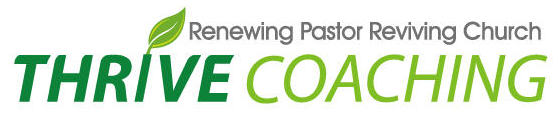 제4강이 끝났습니다. 제5강이 곧 시작되겠습니다. 
즐거운 쉼이 되기를 바랍니다.
(이 자료는 그린오션 전략 연구소의 허락을 받지 않고 
사용하는 것은 불법이기에 법적 책임을 질 수 있습니다.)
그린오션 전략 연구소 제공 
GO Thrive Coaching, SBC
11417 S. Belmont Dr. Plainfield, IL 60585  U.S.A
그린오션 전략 연구소 제공: 정재홍, 박상준, 천성호, 정재욱,
(815) 254-7720 (Office),  (630) 452-5100(Cell)
www.igomt.com
Jamessok_4@hotmail.com